Numération
N4
Lire et comprendre les fractions
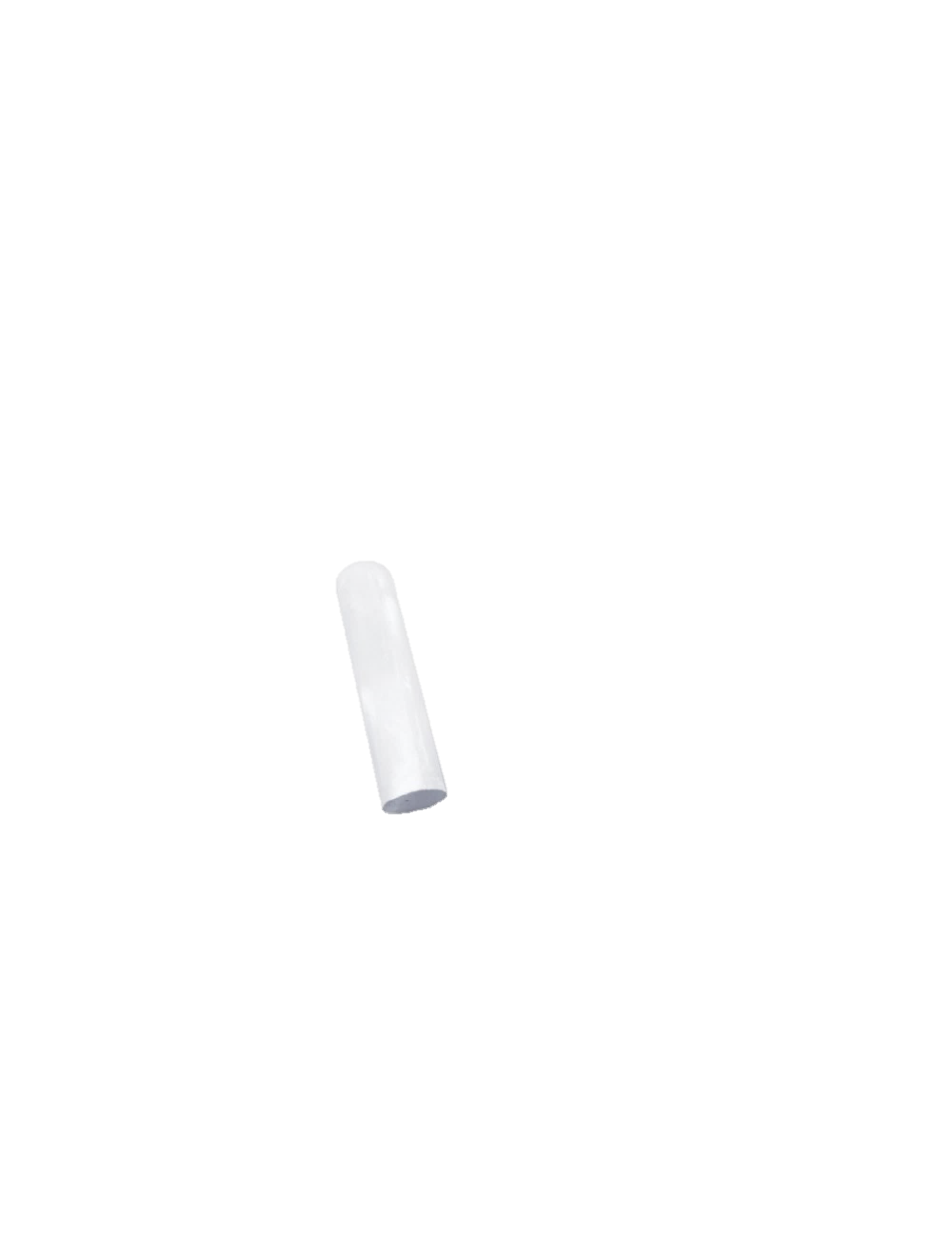 Aujourd’hui, nous allons travailler en numération.Nous allons apprendre à lire, à comprendre et à représenter des nouveaux nombres : les fractions.
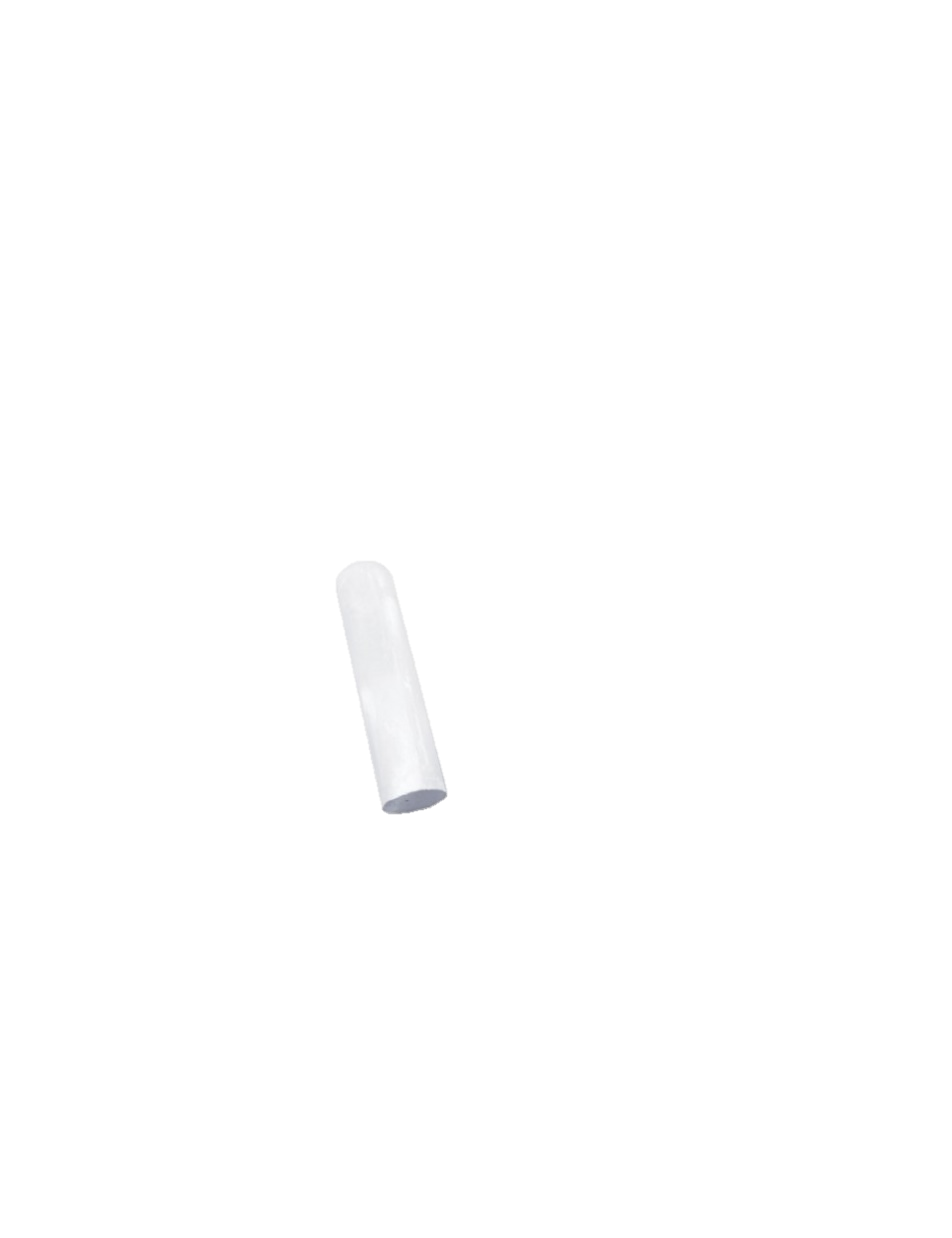 C’est quoi une fraction ?
Dans la vie courante, on utilise souvent des fractions :
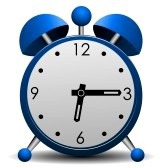 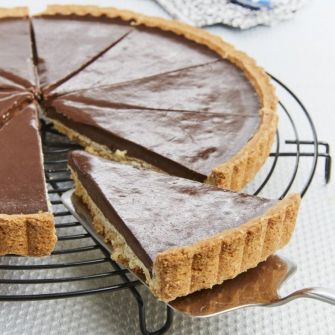 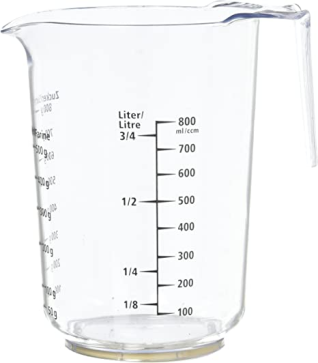 6 heures 1/4
Couper un gâteau, c’est aussi faire des fractions !
½ litre
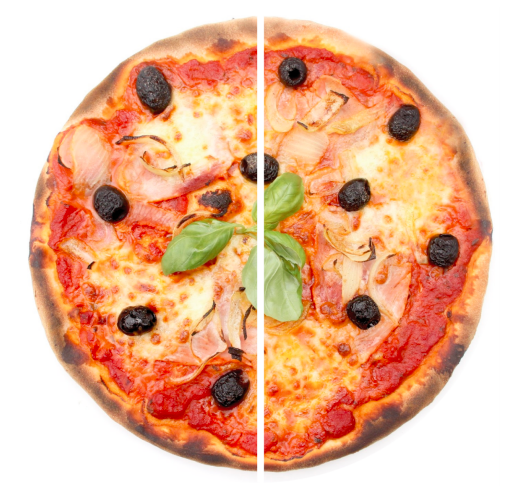 En français, fraction signifie « morceau » ou « partie ».
Ici la pizza (unité) est partagée en deux parts égales.
En mathématiques, on appelle fraction une part d'une quantité (unité) que l'on a coupée en parts égales.
Cette part est une fraction de la pizza.
C’est quoi une fraction ?
Montrons l'exemple avec une pizza, qui représente l'unité.
Tout d’abord, on coupe la pizza en 6 parts égales.
C’est quoi une fraction ?
Montrons l'exemple avec une pizza, qui représente l'unité.
Tout d’abord, on coupe la pizza en 6 parts égales.
Je prends une part de cette pizza.
C’est quoi une fraction ?
Montrons l'exemple avec une pizza, qui représente l'unité.
Tout d’abord, on coupe la pizza en 6 parts égales.
Je prends une part de cette pizza.
C’est quoi une fraction ?
Prenons un autre exemple.
Coupons la pizza en 4 parts égales.
C’est quoi une fraction ?
Prenons un autre exemple.
Coupons la pizza en 4 parts égales.
Je prends une part de cette pizza.
C’est quoi une fraction ?
Prenons un autre exemple.
Coupons la pizza en 4 parts égales.
Je prends une part de cette pizza.
Comment lire une fraction ?
A apprendre par cœur !
Comment lire une fraction ?
Dans une fraction, le chiffre du haut est appelé le numérateur.

Le chiffre du bas est appelé le dénominateur. Il correspond au nombre total de parts dans une unité.
numérateur
(le nombre de parts que l’on prend).
dénominateur
(le nombre de parts que l’on fait dans l’unité).